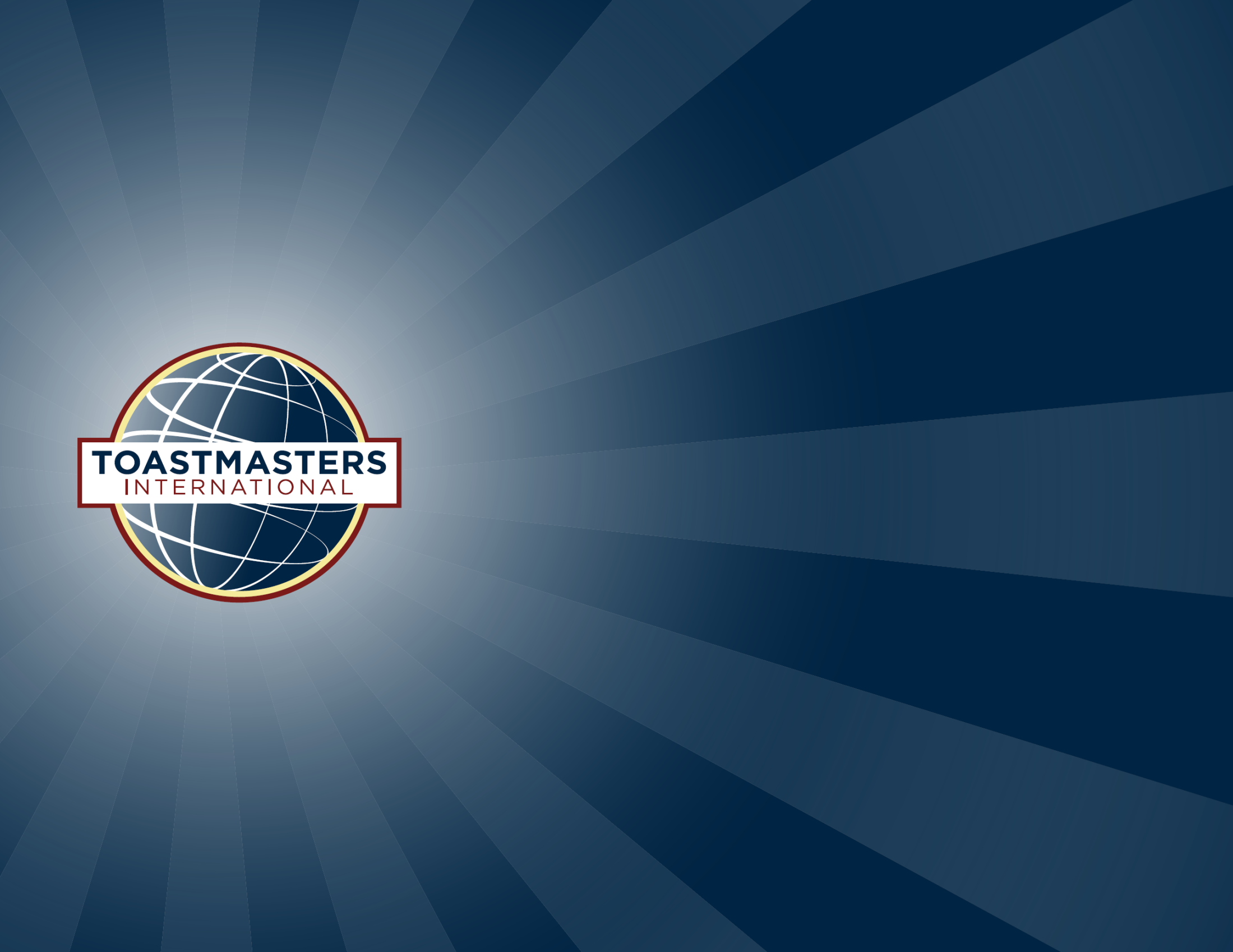 WHERE
LEADERS
ARE MADE
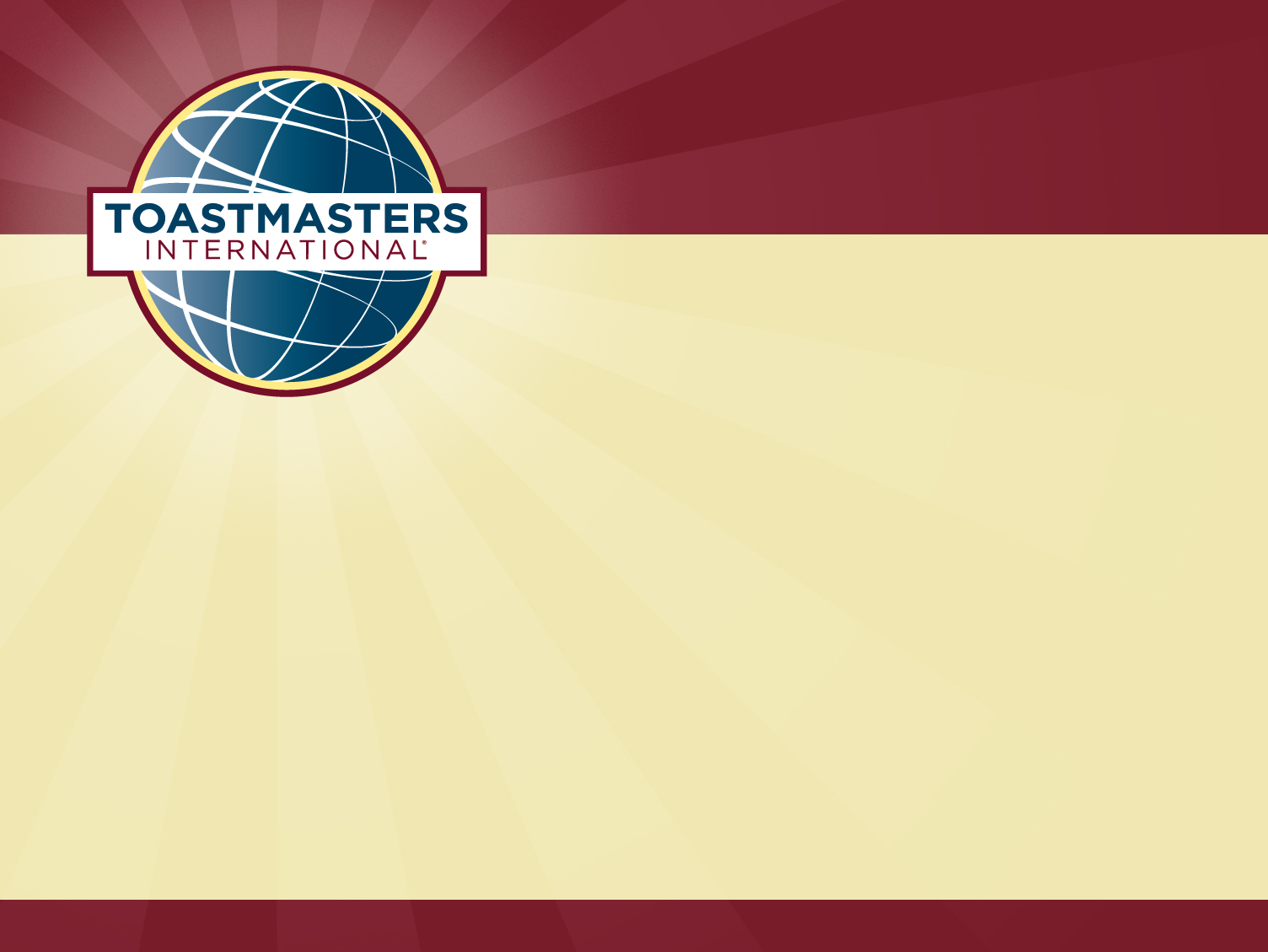 District 95, Area D4 and D6Club Officer Training
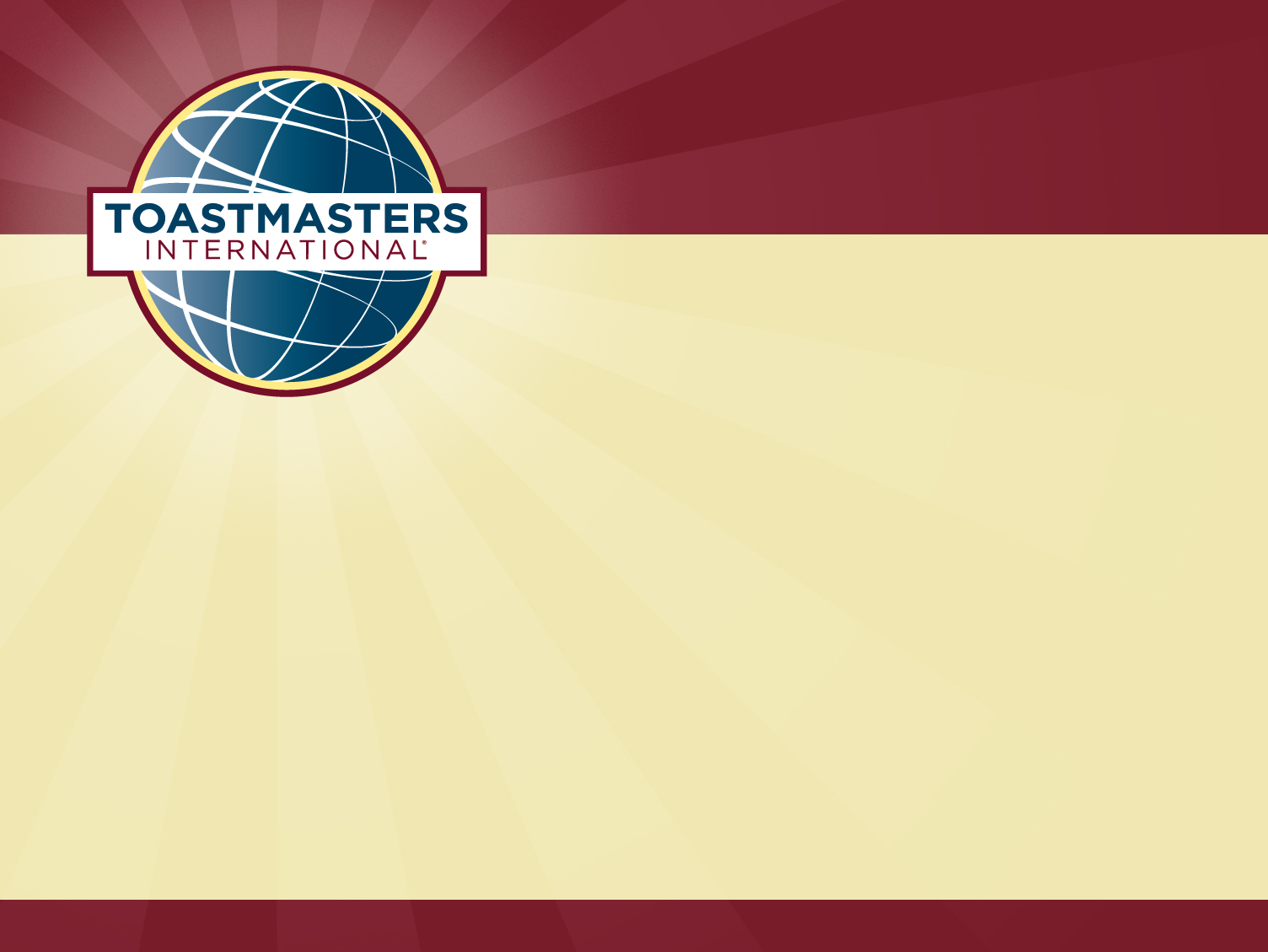 District 95, Division DArea D2, D3, D4Club Officer Training
Agenda-Club Officer Training
10:30-10:45		Balázs Kuzsel		Intro, 
10:45-11:00		Balázs Kuzsel		TM news
11:00-11:15		Eszter Farnady		Club Officer training 						intro
11:15-12:30		Mentors		Officer training 							roundtables
						
12:30:13:00		All			Report out
						Questions and 							Answers
Agenda-Club Officer Training
13:00-14:00		LUNCH 


14:00-14:45		Eszter Farnady		Chartering made easy
14:45-15:30		Zsuzsanna Lukács	Time management
15:30-16:00		Break and Networking
16:00-16:45		Dávid Tasnádi		DCP
16:45-17:30		Ildikó Szilágyi		Konferenciaszervezés
17:30-17:45		Closing and Adjourn
Introduction
Name
Club
Officer role
TM Achievements
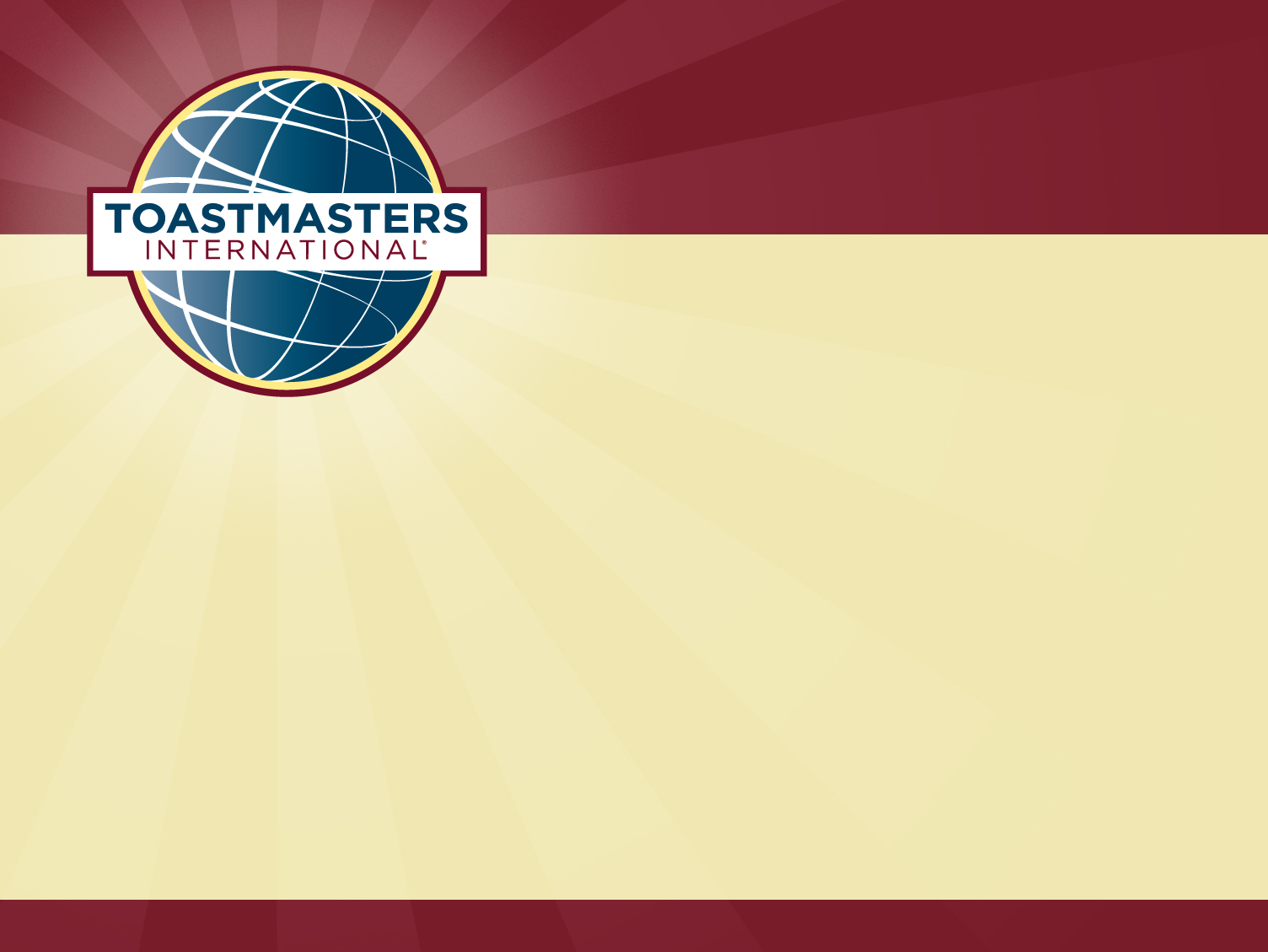 District 95, Division D,
Area D2, D3, D4Club Officer TrainingUnity & Split
District 95 – before July 1st, 2015
Divisions
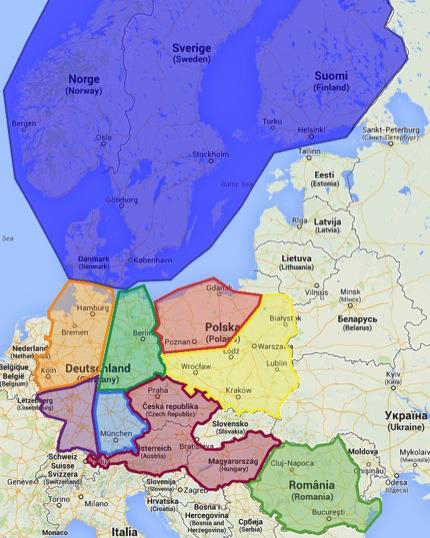 District
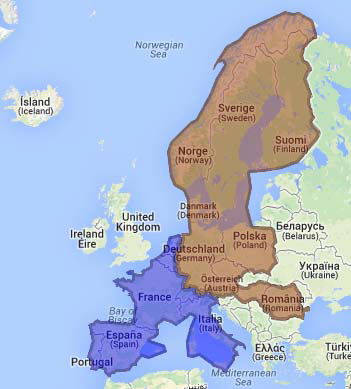 G
95
E
A
C
B
F    I
59
D
H
District 95 – after July 1st, 2015
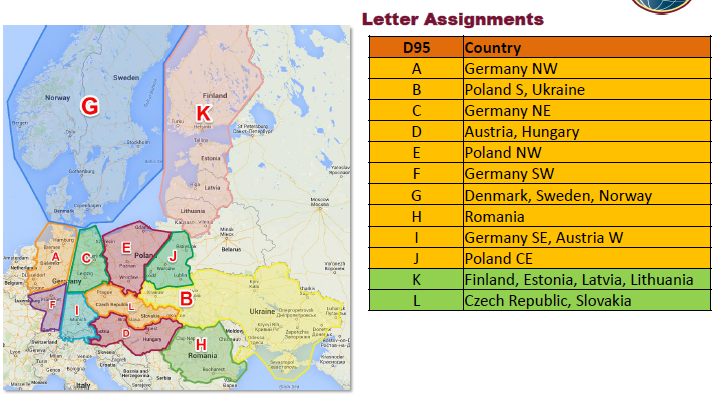 G
95
E
A
C
B
F    I
59
D
H
Division D
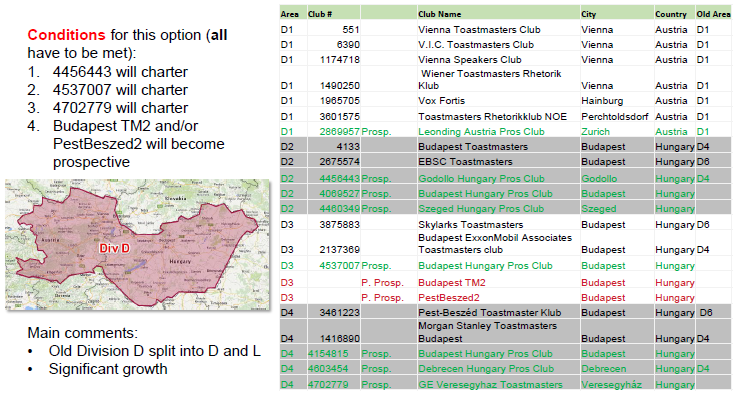 District
G
95
E
A
C
B
F    I
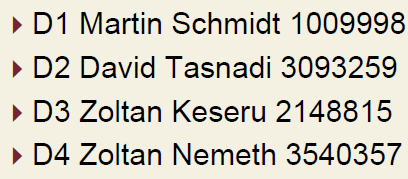 59
D
H
TM  Clubs  in Division D (as of July 1st 2015) under realignment
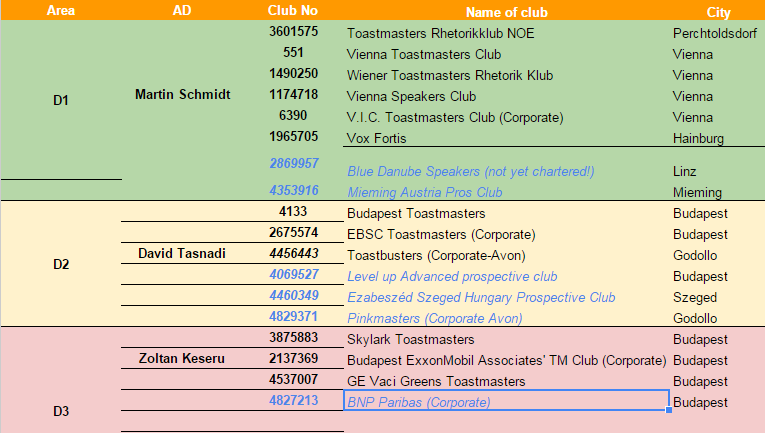 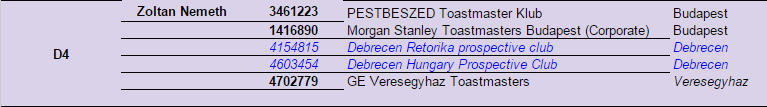 Mission, Values
Mission, Values and Envisioned Future
The mission statements, the value statement and envisioned future succinctly express the function of each organizational unit.
Toastmasters International Mission
We empower individuals to become more effective communicators and leaders. 
District Mission
We build new clubs and support all clubs in achieving excellence. 
Club Mission
We provide a supportive and positive learning experience in which members are empowered to develop communication and leadership skills, resulting in greater self-confidence and personal growth. 
Toastmasters International Values: 
Integrity 
Respect 
Service 
Excellence 
Toastmasters International Envisioned Future
To be the first-choice provider of dynamic, high-value, experiential communication and leadership skills development.
Service to Members
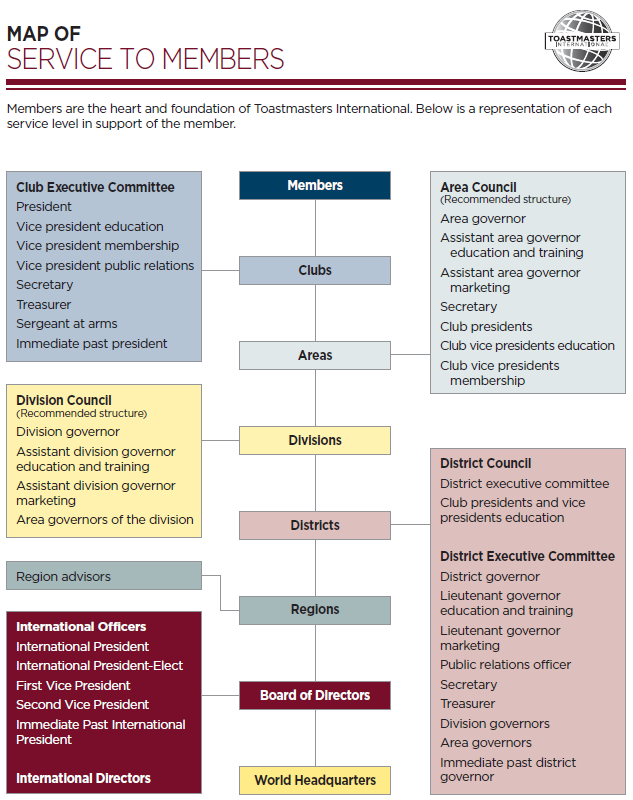 Members – All members 
Club Leadership  – You All
Area Governors D2, D3, D4  – Dávid Tasnádi, Zoltán Keserű, Zoltán Németh
Division Governor D – Eszter Farnady
District Director 95  – Tuire Vuolasvirta
Program Quality Director  – Michal Talaga
Club Growth Director – Bea Bincze
Regional Advisor  – Morag Mathieson
Area Council
AREA GOVERNOR
is responsible for leading the area by serving the needs of clubs. 
Conduct club visit, discusses each club’s plans and goals in the Distinguished Club Program.

AREA COUNCIL
The area council manages area activities and supports each club in the area in fulfilling the club mission.
Members:
area governor
(assistant area governor education and training)
(assistant area governor marketing)
(area secretary)
club presidents
club vice presidents education
club vice presidents membership
DCP – 2015-07-09
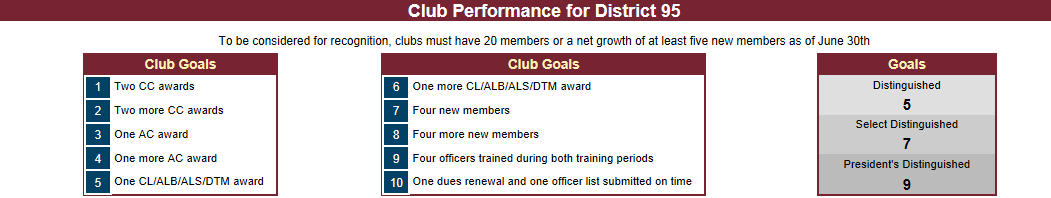 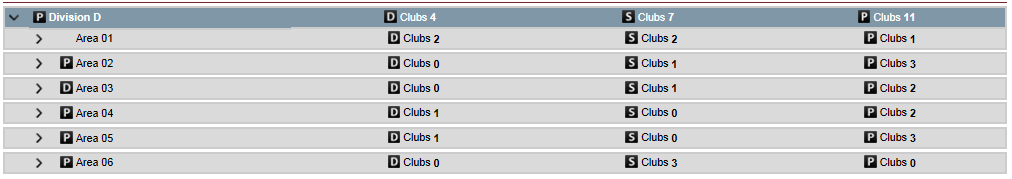 DCP – 2015-07-09
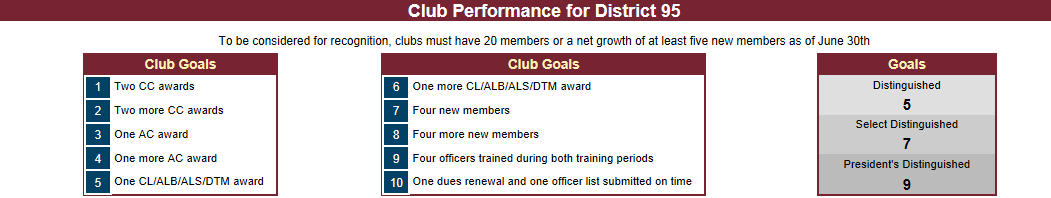 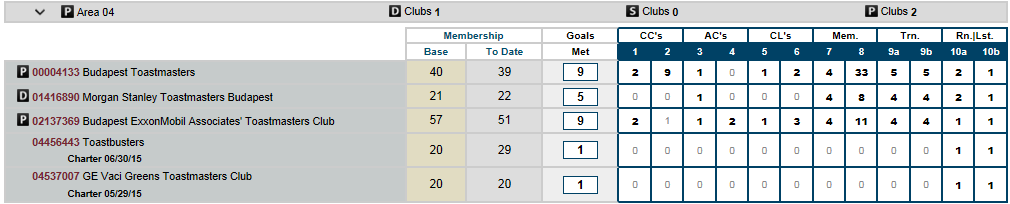 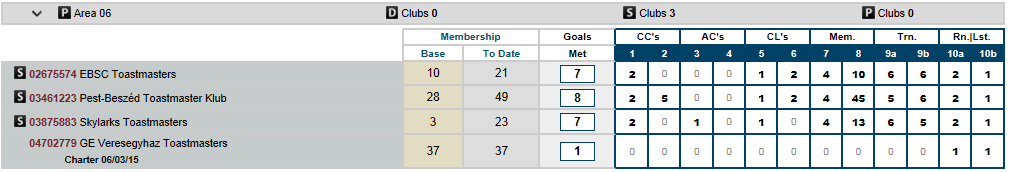 Tall Tale Picnic – Nagyotmondó Piknik
July 18th
Ménesi út 12.

FUN FUN FUN
HUMOR, MÓKA, KACAGÁS
District Conference
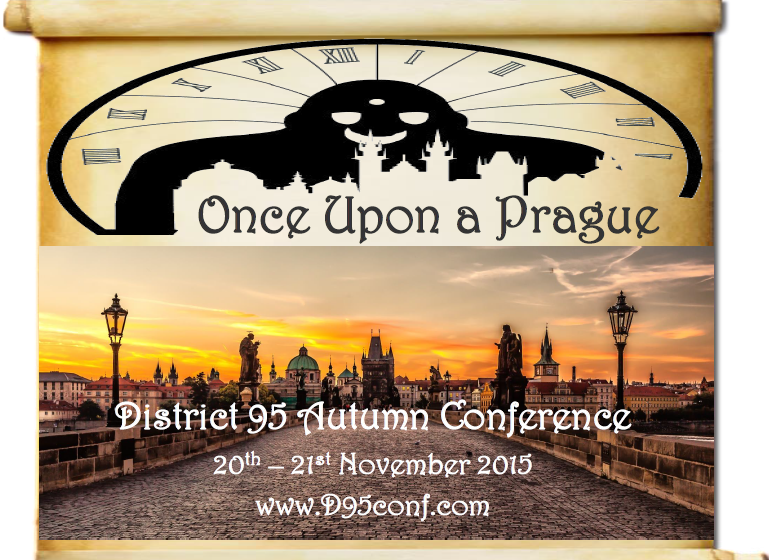 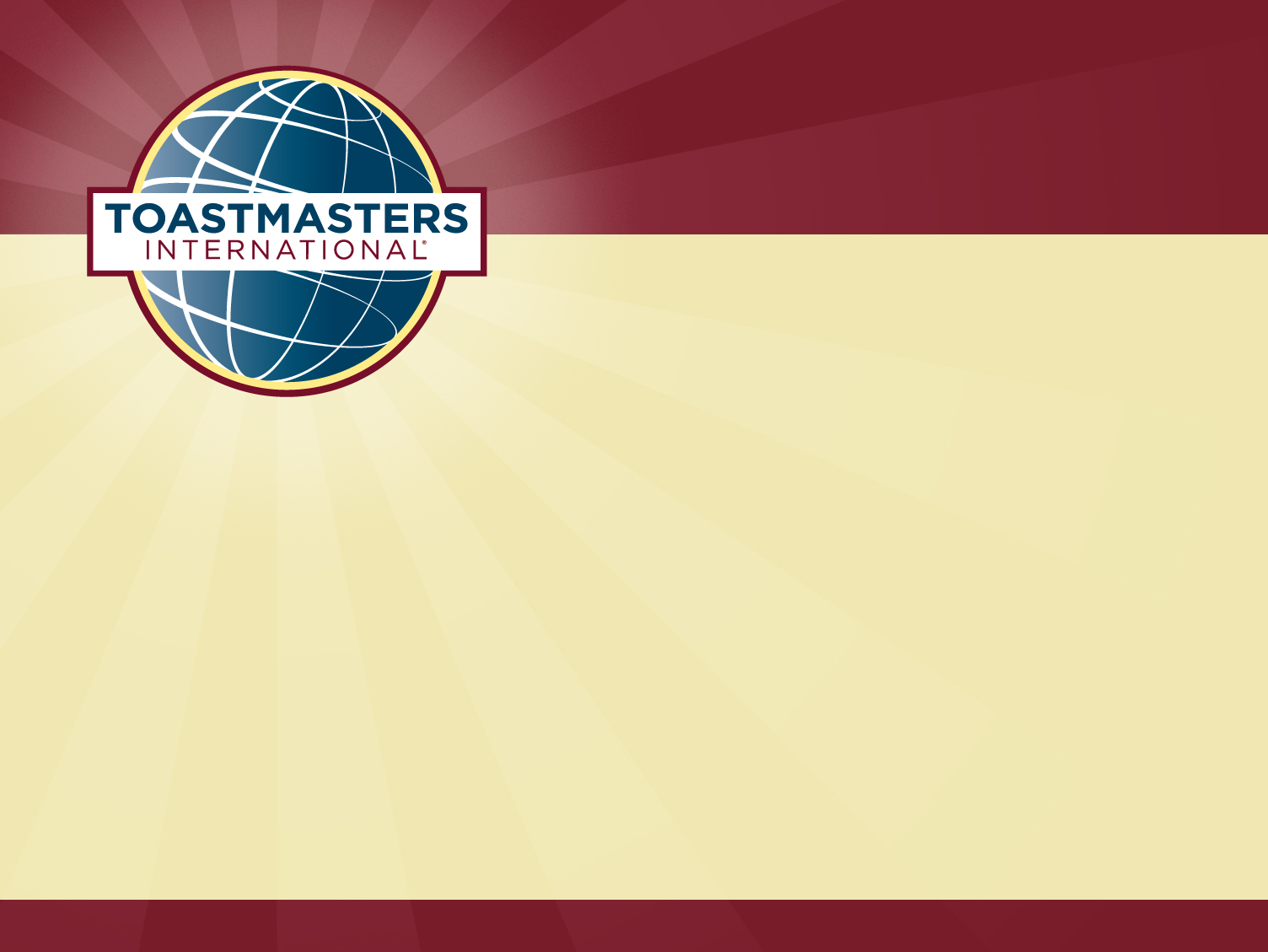 Club Officer Training
D95 Contact
Webpage http://www.toastmastersd95.org
Closed group https://www.facebook.com/groups/283365441826421
Public page https://www.facebook.com/ToastmastersDistrict95
Continental Europe
Open page https://www.facebook.com/ToastmastersContinentalEurope
D95 http://twitter.Toastmasters95 @Toastmasters95 #TM95
Useful materials
How to Build a Toastmasters Club (Item 121) www.toastmasters.org/build
Club Leadership Handbook (Item 1310) www.toastmasters.org/1310
Distinguished Club Program and Club Success Plan (Item 1111) www.toastmasters.org/1111_DCP
Speech Contest Rulebook (Item 1171) www.toastmasters.org/1171